Каникулы веселая пора.
Поездка в ростовский аквапарк
Спасибо администрации H2O за предоставление возможности посетить аквапарк. Всем детям очень понравилась эта поездка!
Станция юных техников
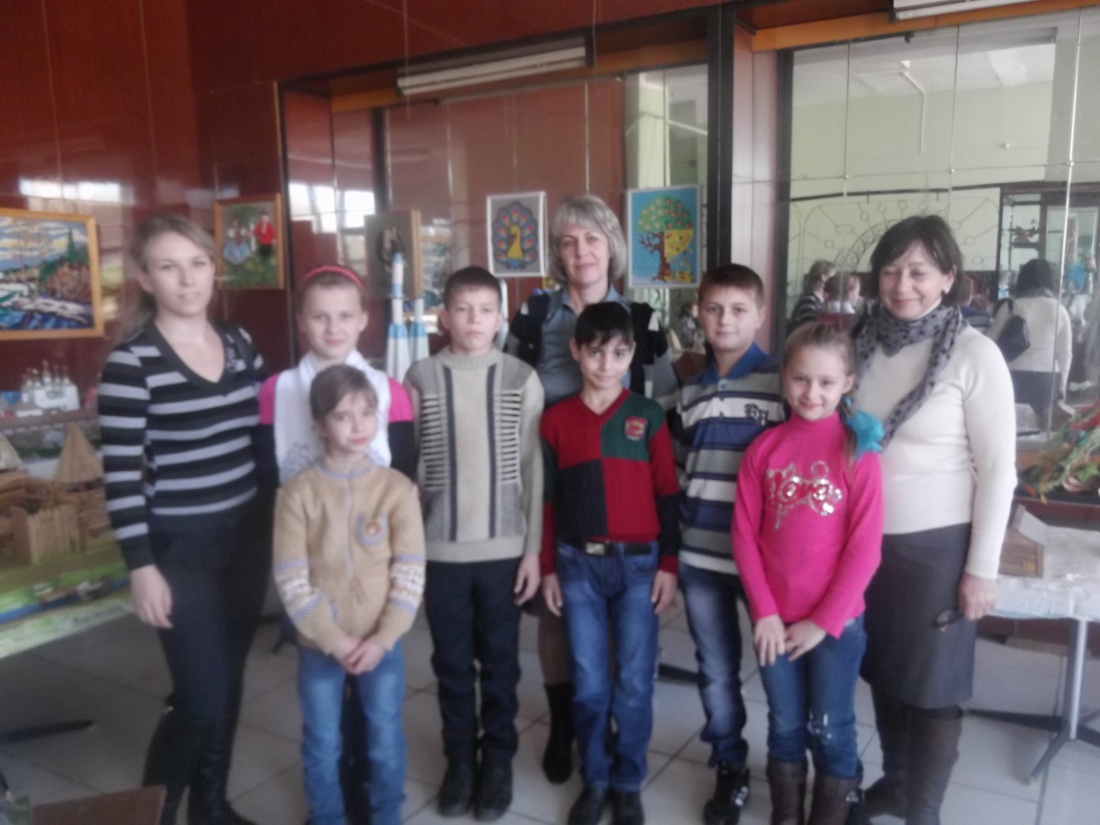 Мы посетили станцию юных техников. Нам очень понравились представленные там поделки. Многие из идей нам понравились и мы воплотили их в жизнь.
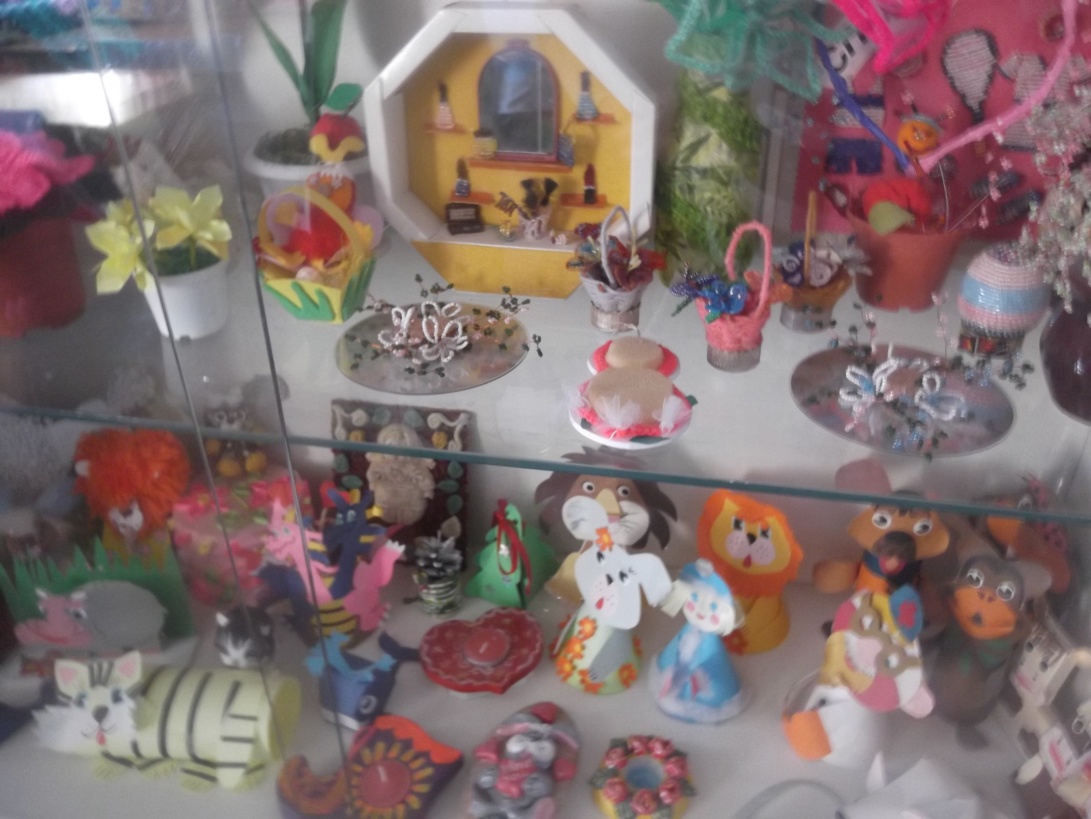 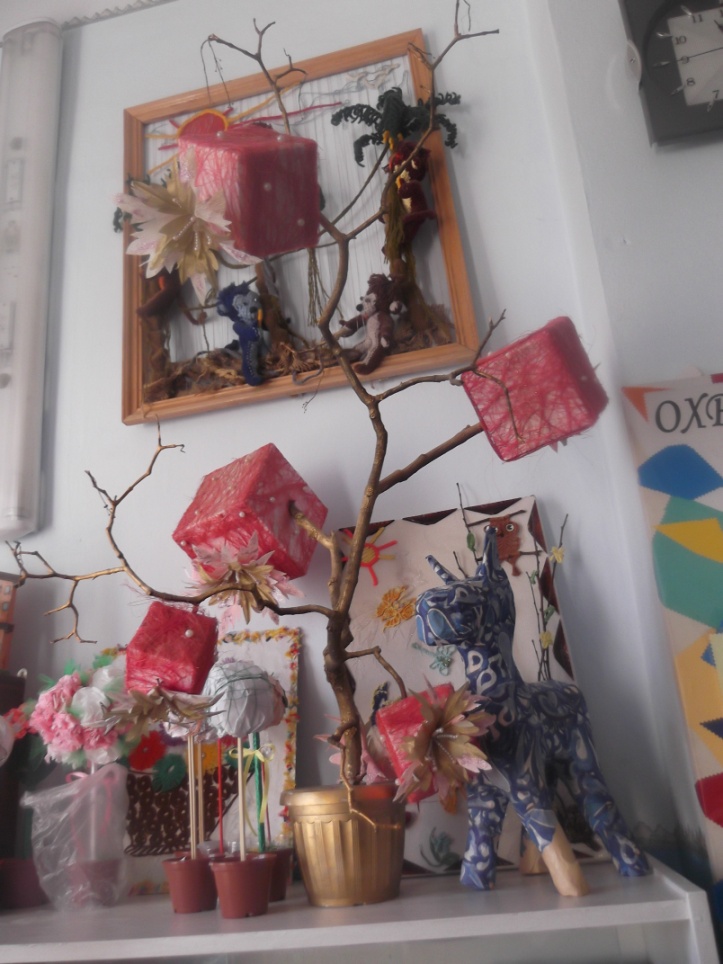 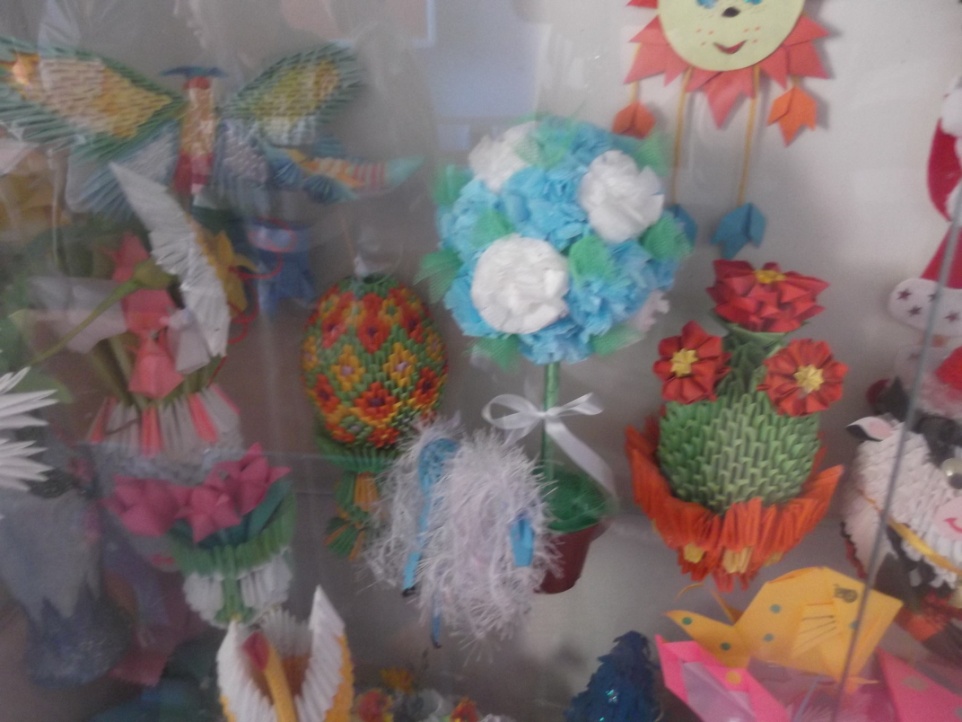 Провели  экскурсию по территории «Автоколонны 1423»
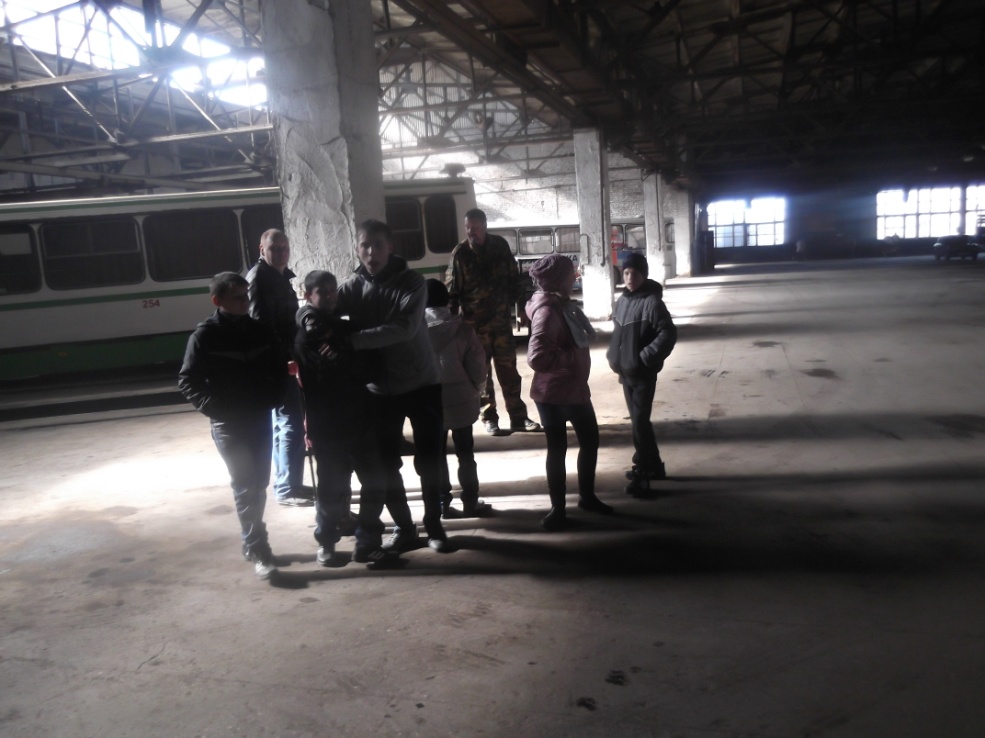 Не только наши друзья  автоколоннs 1423 ходят к нам в гости, но и мы к ним.
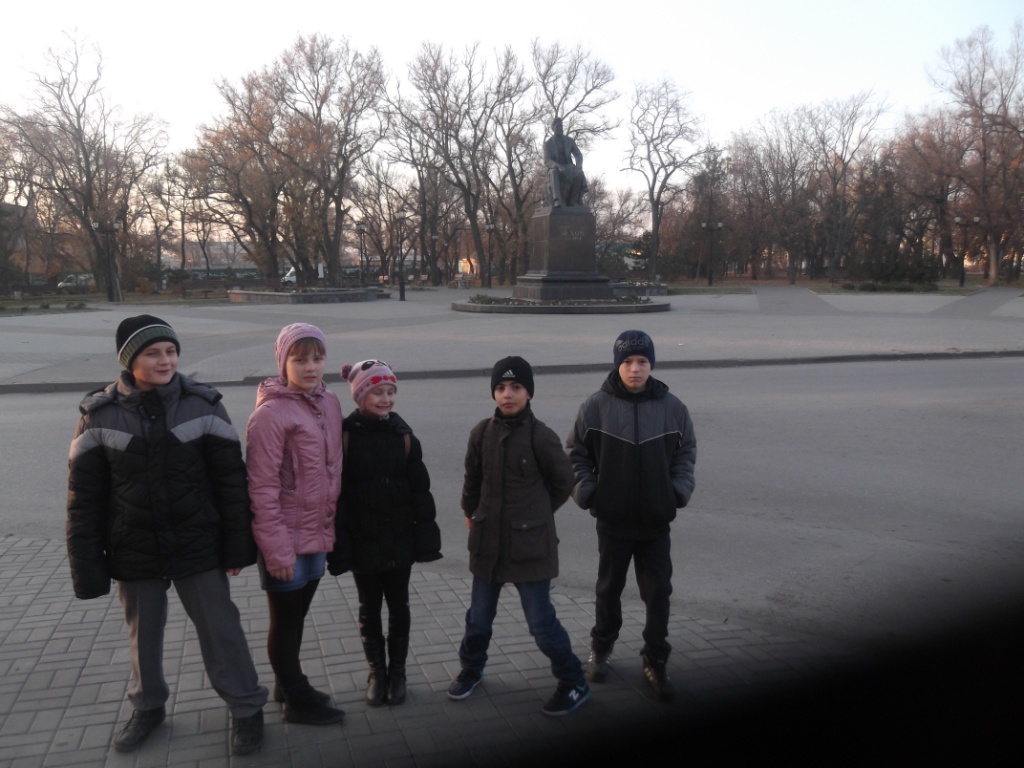 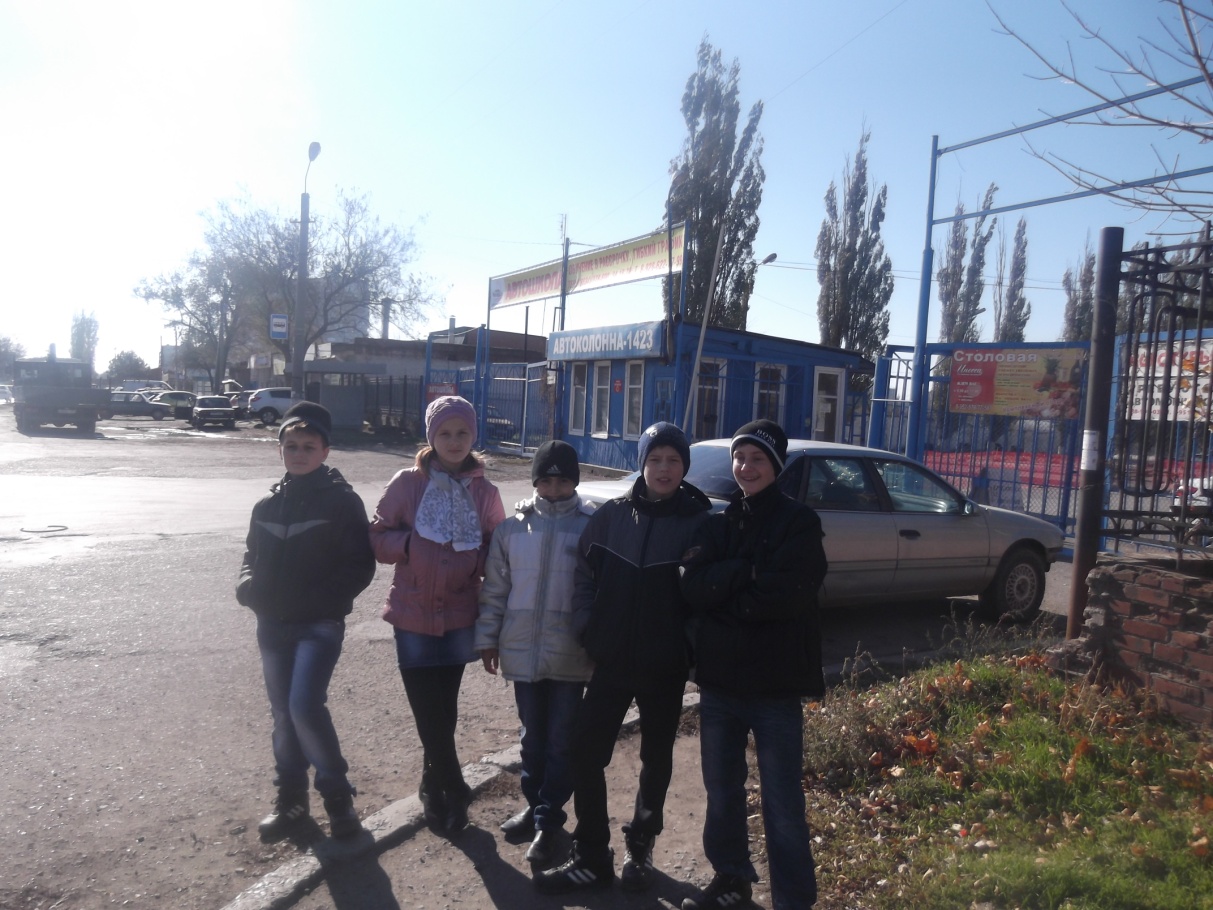 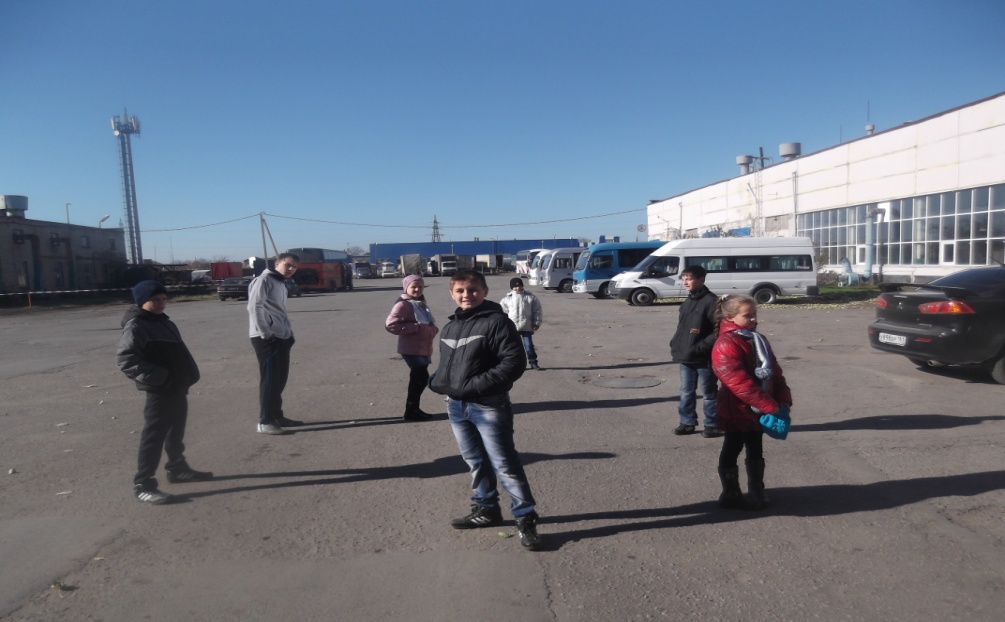 Домик А.П. Чехова
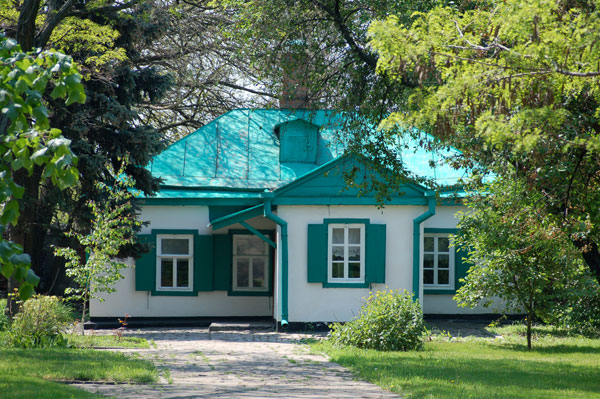 Прогулка в рощу «Дубки».
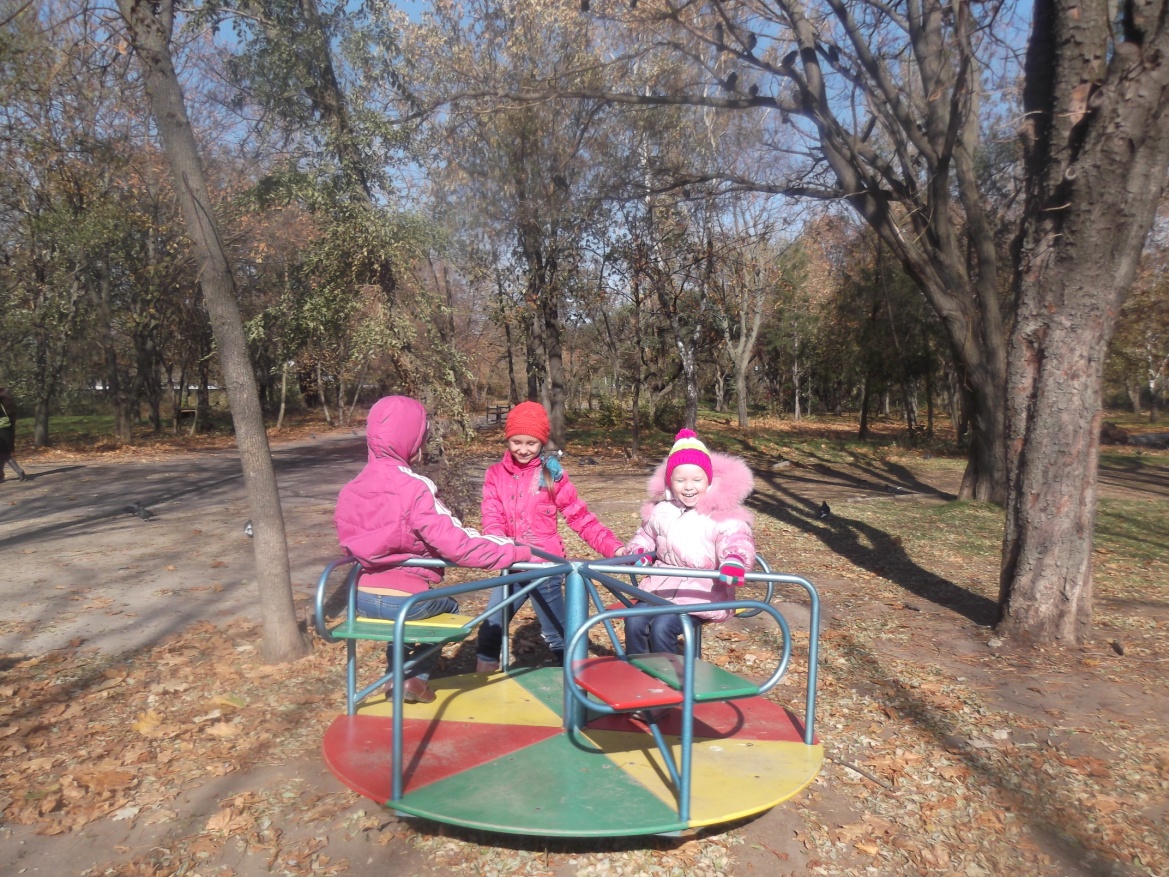 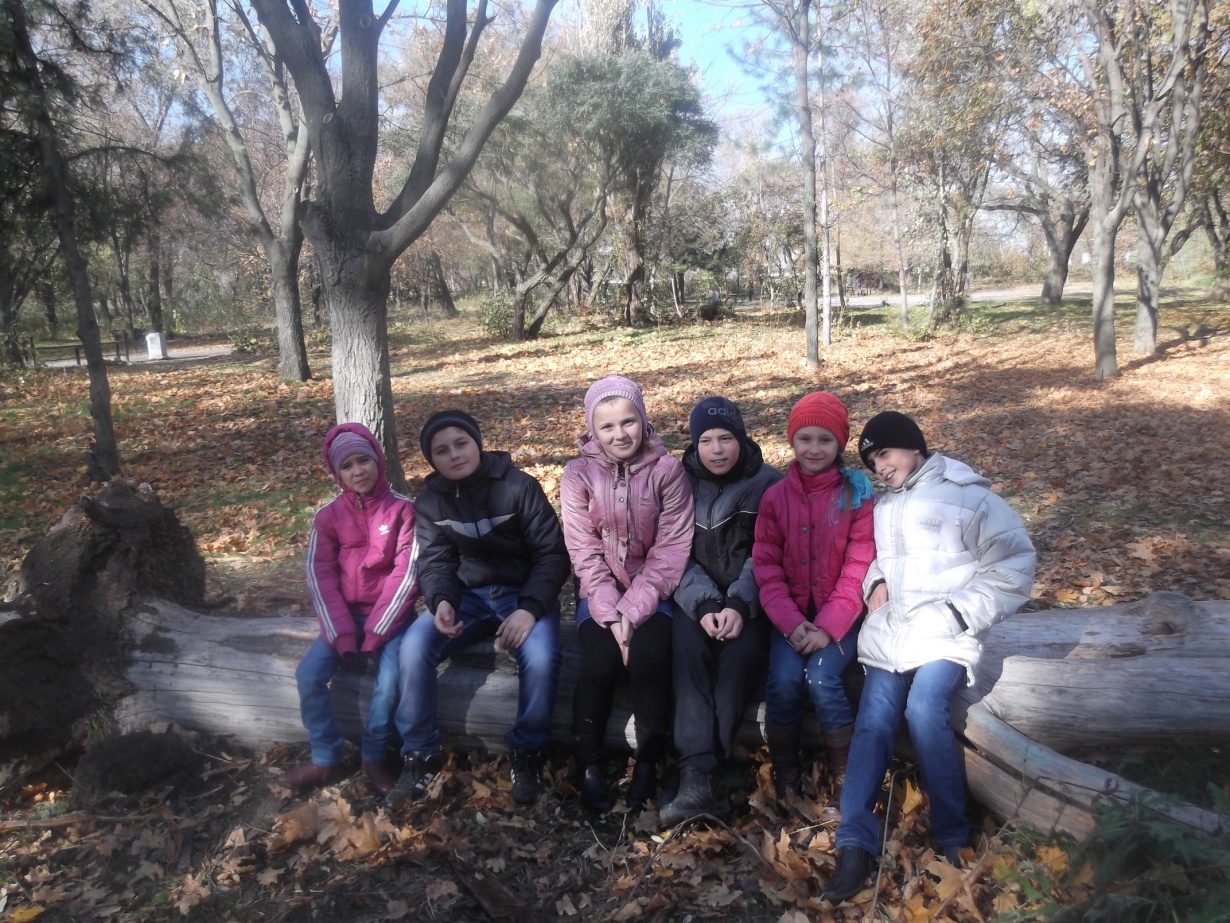 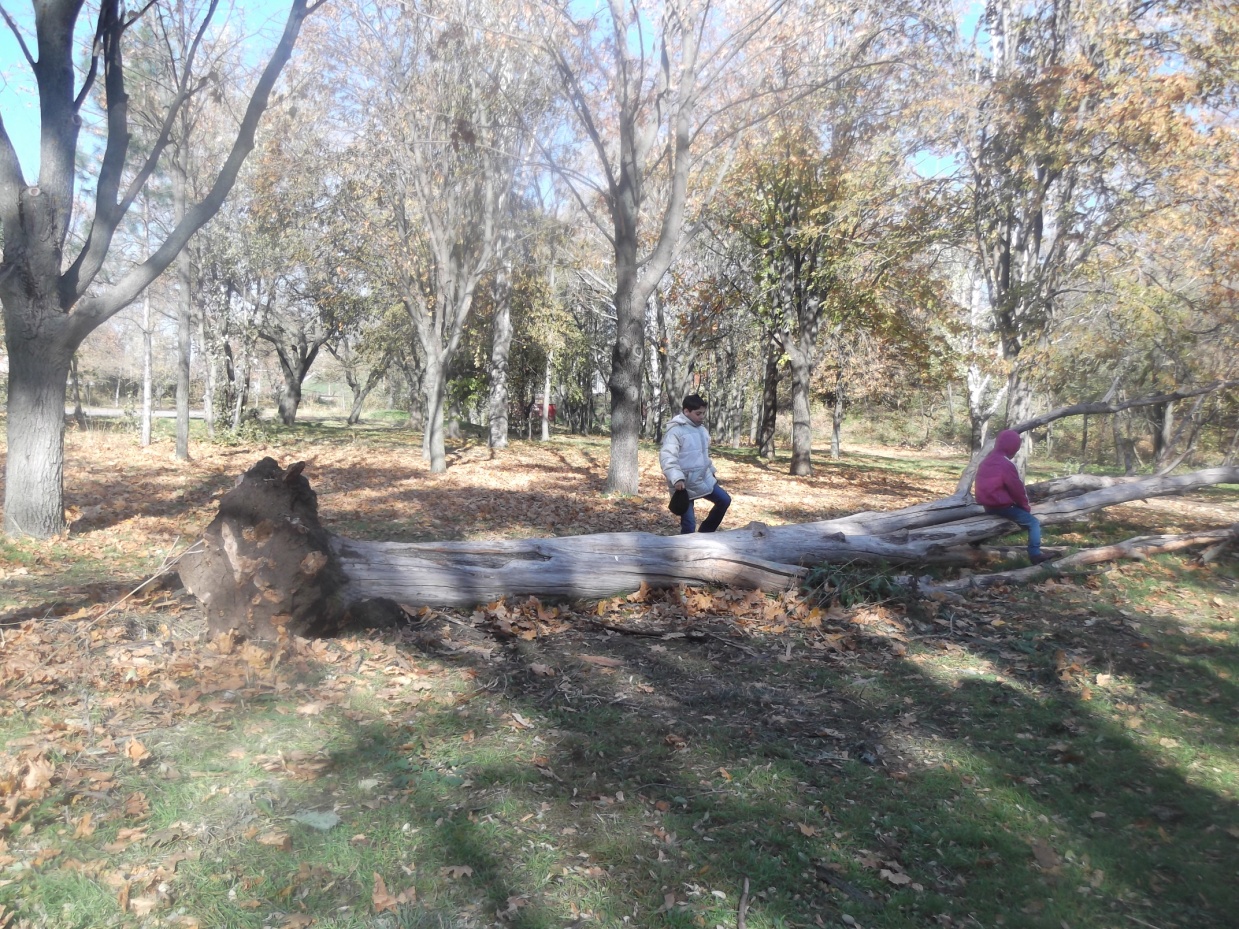 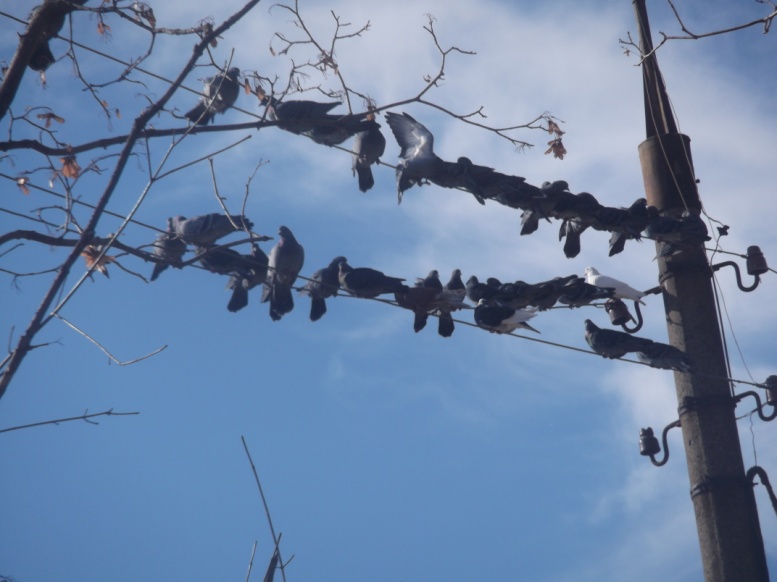 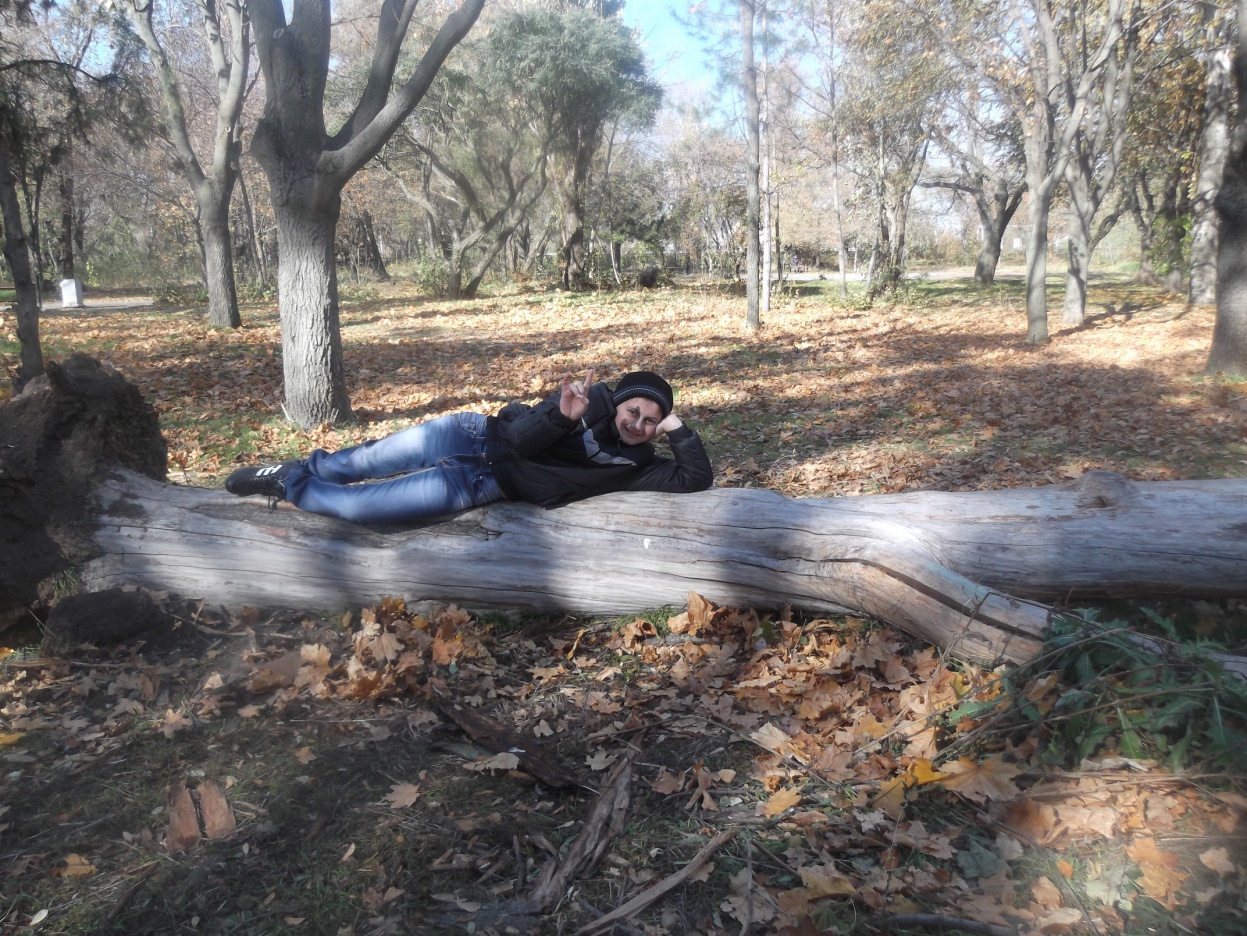 Данные мероприятия организовали и провели  воспитатели 3 группы Федорова Т.Н. и Серебрякова М.А. при активной поддержке и участии всех детей.